ARCHDIOCESE OF NEW YORK
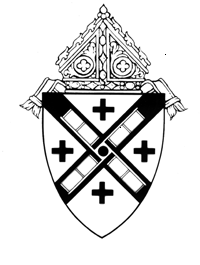 UPDATES ON FEMA GRANT PROGRAM FOR PANDEMIC COSTS – APRIL 28 AT 2:00 PM

THIS WEBINAR WILL PROVIDE THE LATEST INFORMATION ON FEMA GRANTS 
TO ENABLE YOU TO OBTAIN REIMBURSEMENTS FOR COVID-RELATED COSTS FROM FEMA

ALL ARCHDIOCESAN PARISHES, SCHOOLS AND INSTITUTIONS ARE WELCOME TO ATTEND

WEBEX LINK:   Join from a PC, Mac, iPad, iPhone or Android device:
    Please click this URL to join. https://zoom.us/j/97339421885?pwd=OEZXZEUwaWNzVnBDWmVkQzUrdHFEdz09
    Passcode: 841343
                Description: 
 
Or One tap mobile:
    +16465588656,,97339421885# US (New York)
    +13126266799,,97339421885# US (Chicago)
 
Or join by phone:
    Dial(for higher quality, dial a number based on your current location):
        US: +1 646 558 8656  or +1 312 626 6799  or +1 301 715 8592  or +1 346 248 7799  or +1 669 900 9128  or +1 253 215 8782 
    Webinar ID: 973 3942 1885
    International numbers available: https://zoom.us/u/ajSEaCm7R
	`



					Archdiocese of New York 
			Presented by Office of Risk Management and Insurance Services
Parish Finance and Department of Education